بسم الله الرحمن الرحيم
السّلام عليكم ورحمة الله
مرحبًا بكم فى الدّرس اليوم
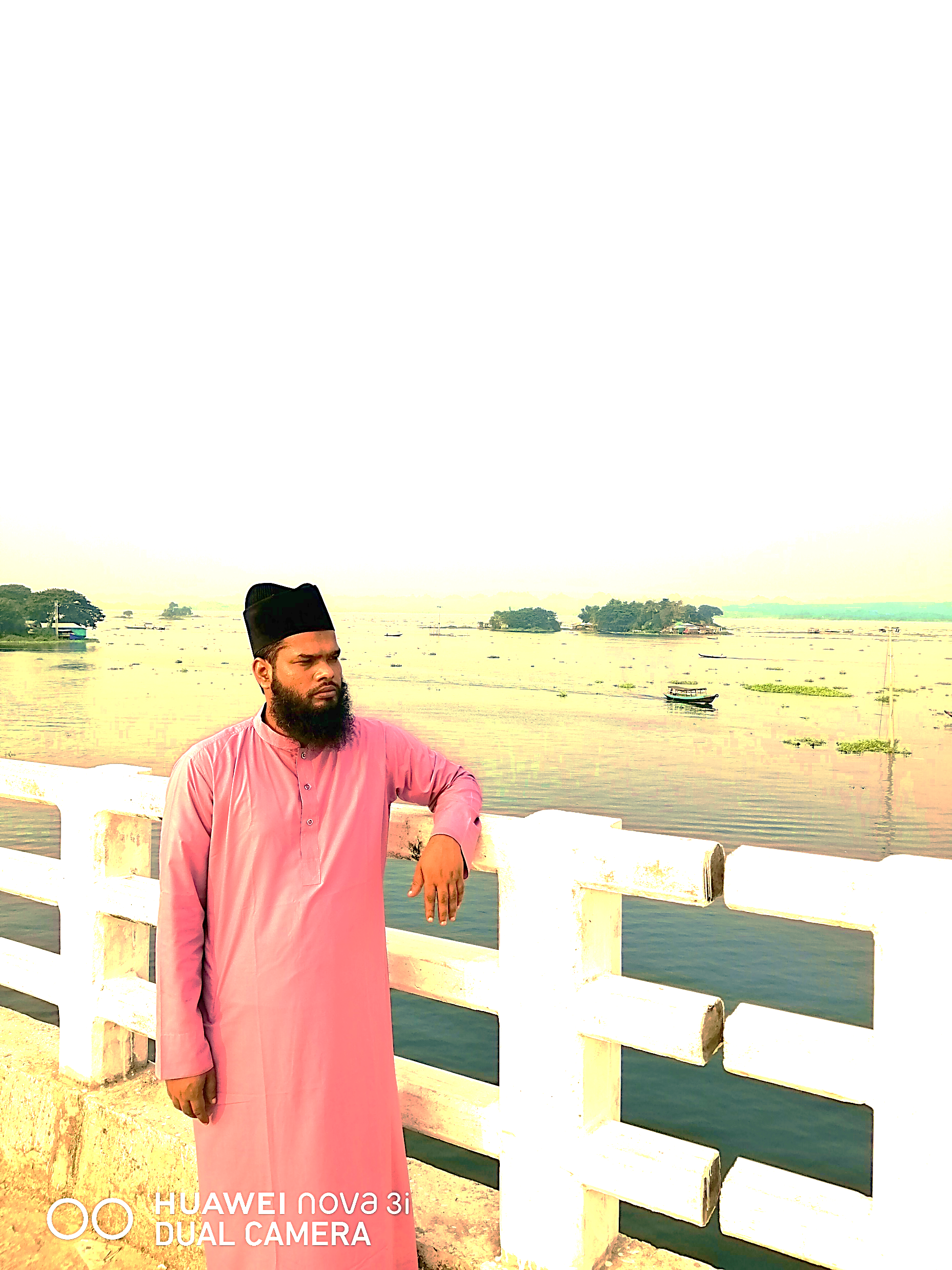 التّعريف
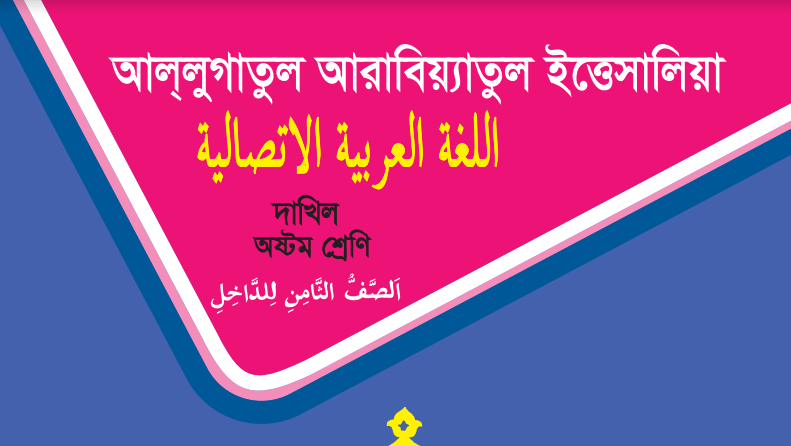 محمّد ذاكر حسن
المولوي المساعد
المدرسة كفتي الأمين نوري داخل
جيتيغات، نمون بازار، كفتي
رنغامتي الجبالي.
رقم الجوال: ۰١٨۴٥٧٦۴٩٦٨
الوحدة الأولى
الدّرس الثانى
أهداف الدّرس
بعد نهاية التّدريس هذا الدّرس----
* يستطيع الطّالب أن يبيّن أسباب ضعف المسلمون.
** يستطيع الطّالب أن يكتب وأن يقول مثل هذا الحوار.
لماذا ضعف المسلمون
مسعود: السّلاَمُ عَلَيْكُمْ وَرَحْمَةُ الله، كَيفَ أَنْتَ؟
سلام: وَعَلَيكُمُ السَّلاَمُ ورحمة الله، بِخَيْرٍ الحَمْدُ لِلهِ. وَكَيفَ أنتَ؟
سلام: أفَكِّرُ حَالَ المُسْلِمِيْنَ فِي هذِهِ الْأَيَّامِ.
مسعود: الحمد لله أَرَاكَ مَهْمُوْمًا، فِيْمَا تُفَكِّرُ؟
سلام: فِعْلاً، فَقَدْ كَانُوا أُمَّةً واحِدَةً، فَتَفَرَّقُوْا.
مسعود: لَقَدْ أَصَابَهُمْ ضَعْفٌ شَدِيْدٌ.
سلام: هُنَاكَ أسْبَابٌ دَاخِلِيَّةٌ وَأُخْرَى خَارِجِيَّةٌ.
مسعود: مَا أَسْبَابُ هذَا الضَّعْفِ فِي رَأْيِكَ؟
سلام: أَهَمُّهَا : اِبْتِعَادُ الْمُسْلِمِيْنَ عَنِ الْإِسْلاَمِ، وَكَثْرَةُ الْخِلاَفَاتِ وَالْمُنَازَعَاتِ بَيْنَهُمْ ، واشْتِغَالُهُمْ بِمَا لاَ يُفِيْدُهُمْ.
مسعود: لِنَبْدَأ أَوَّلاً بِالأَسْبَابِ الدَّاخِلِيَّةِ.
مسعود: وَمَا الْأَسْبَابُ الْخَارِجِيَّةُ؟
سلام: أَسْبَابٌ كَثِيْرَةٌ عَلى رَأْسِهَا: اَلْاِسْتِعْمَارُ، وَالْاِسْتِشْرَاقُ، والغَزْوُ الثَّقَافِيُّ.
مسعود: وَمَا الْعَمَلُ؟ كَيْفَ يَرْجِعُ الْمُسْلِمُوْنَ إِلى عَهْدِ الْقُوَّةِ؟!
سلام: إِذَا رَجَعُوْا إلى دِيْنِهِمْ واتَّحّدُوا، واسْتَعَانُوا بِالْعُلُوْمِ.
مسعود: هَلْ هذَا مُمْكِنٌ؟
سلام: نَعَمْ مُمْكِنٌ، بِإِذْنِ اللهِ، فَقَدْ بَدأتْ عَلاَمَاتُ ذالِكَ.
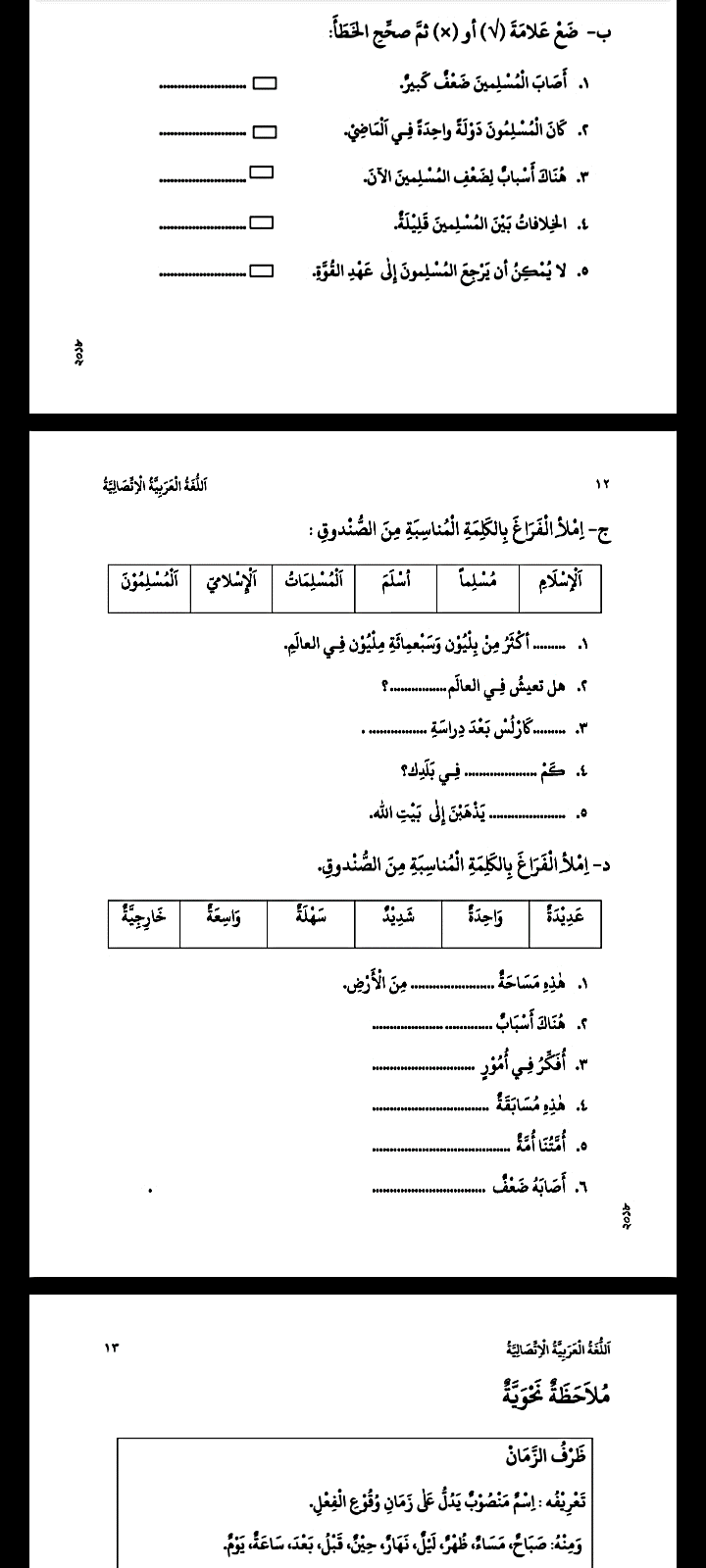 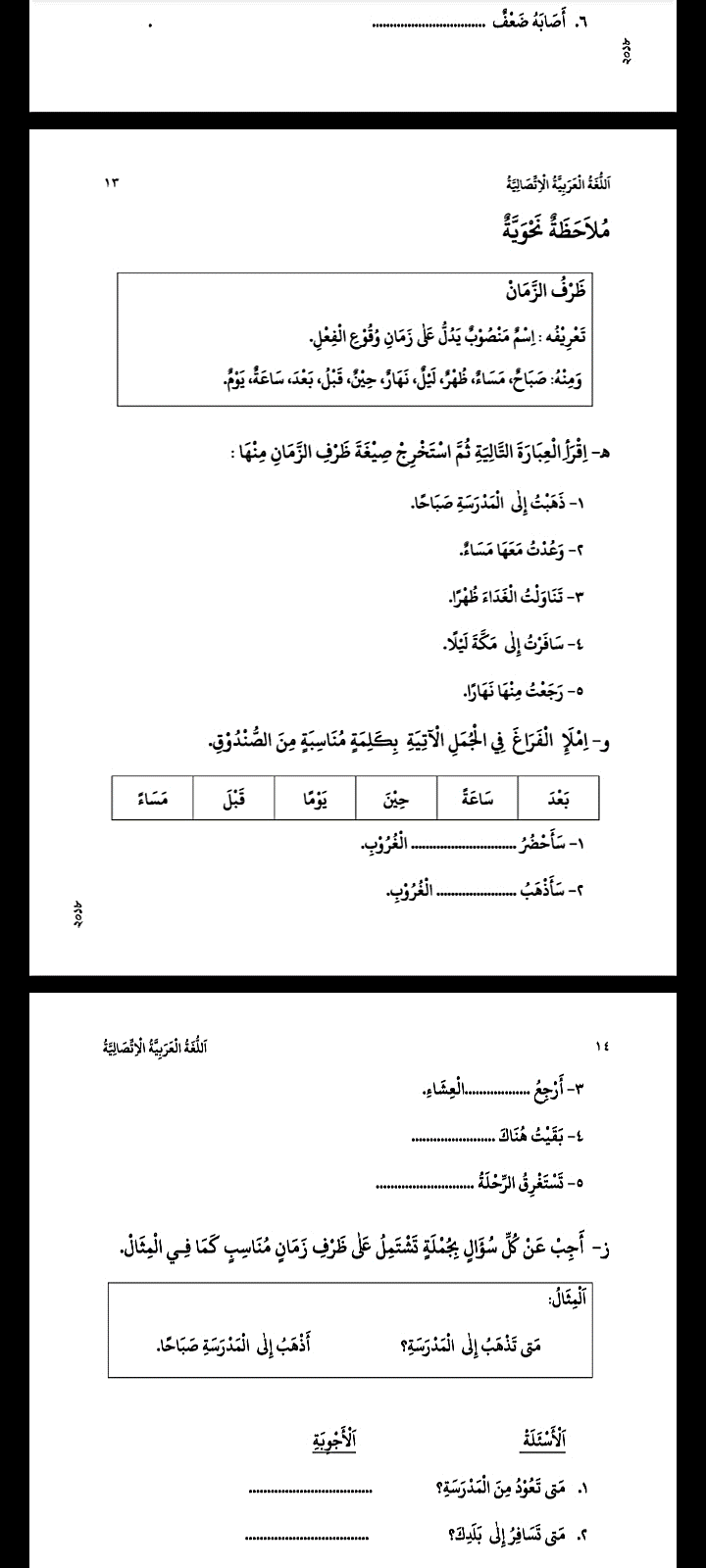 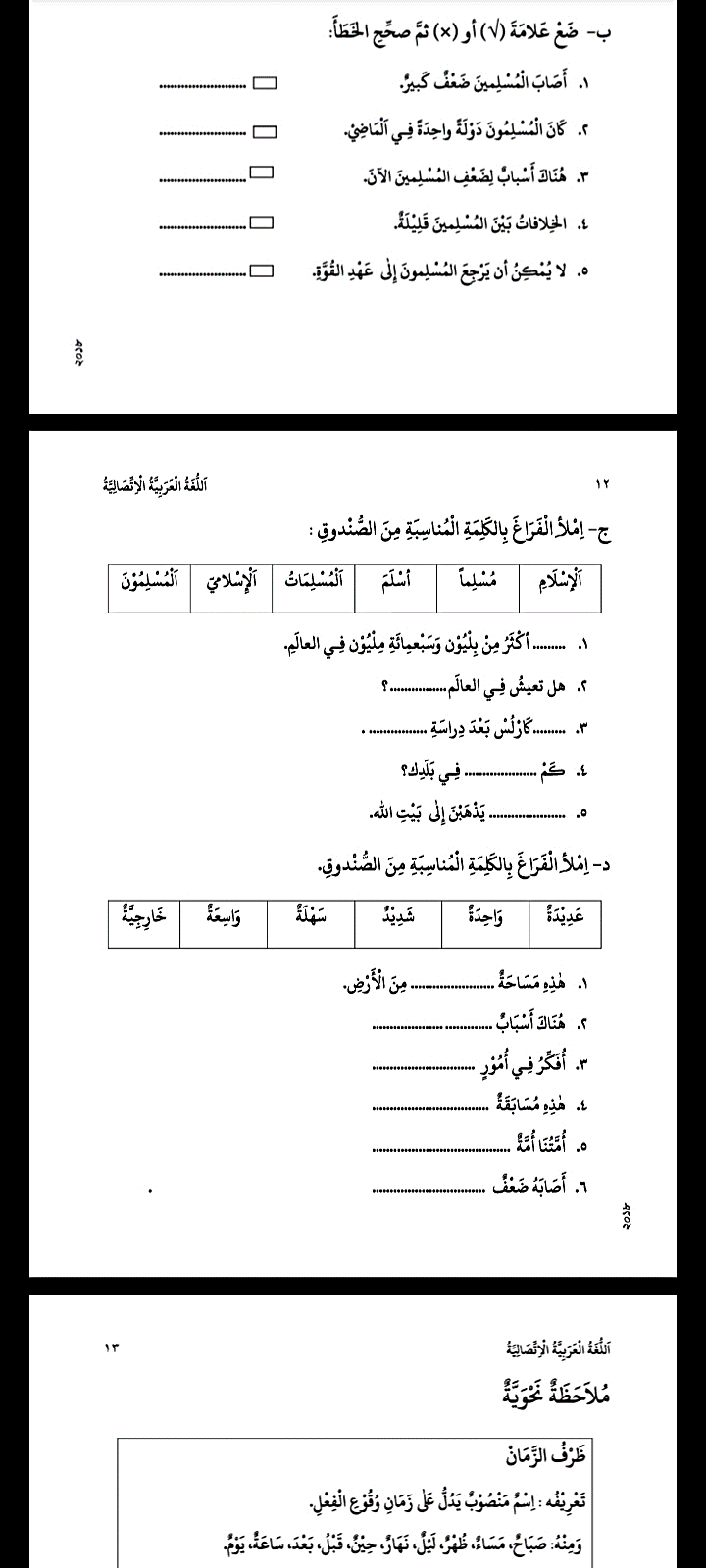 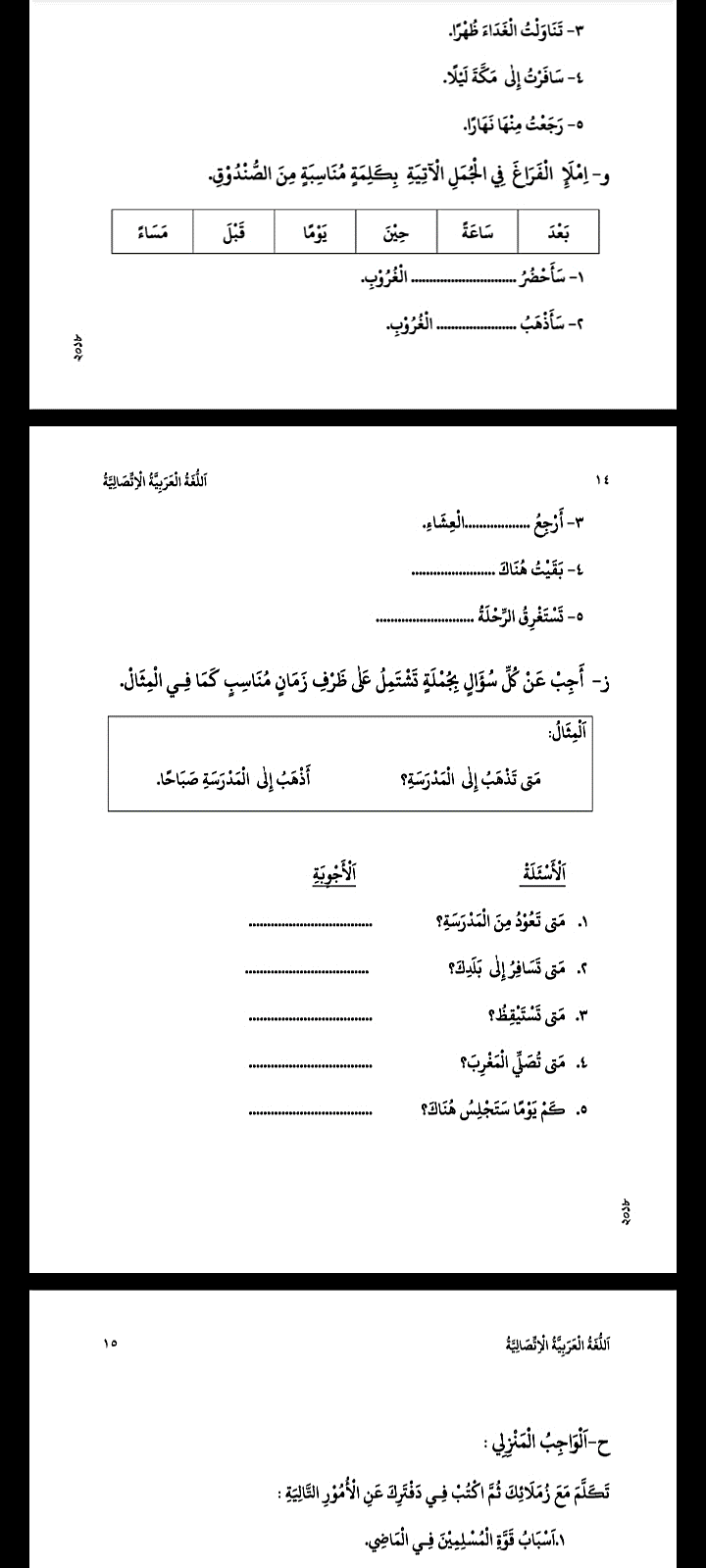 التّقييم
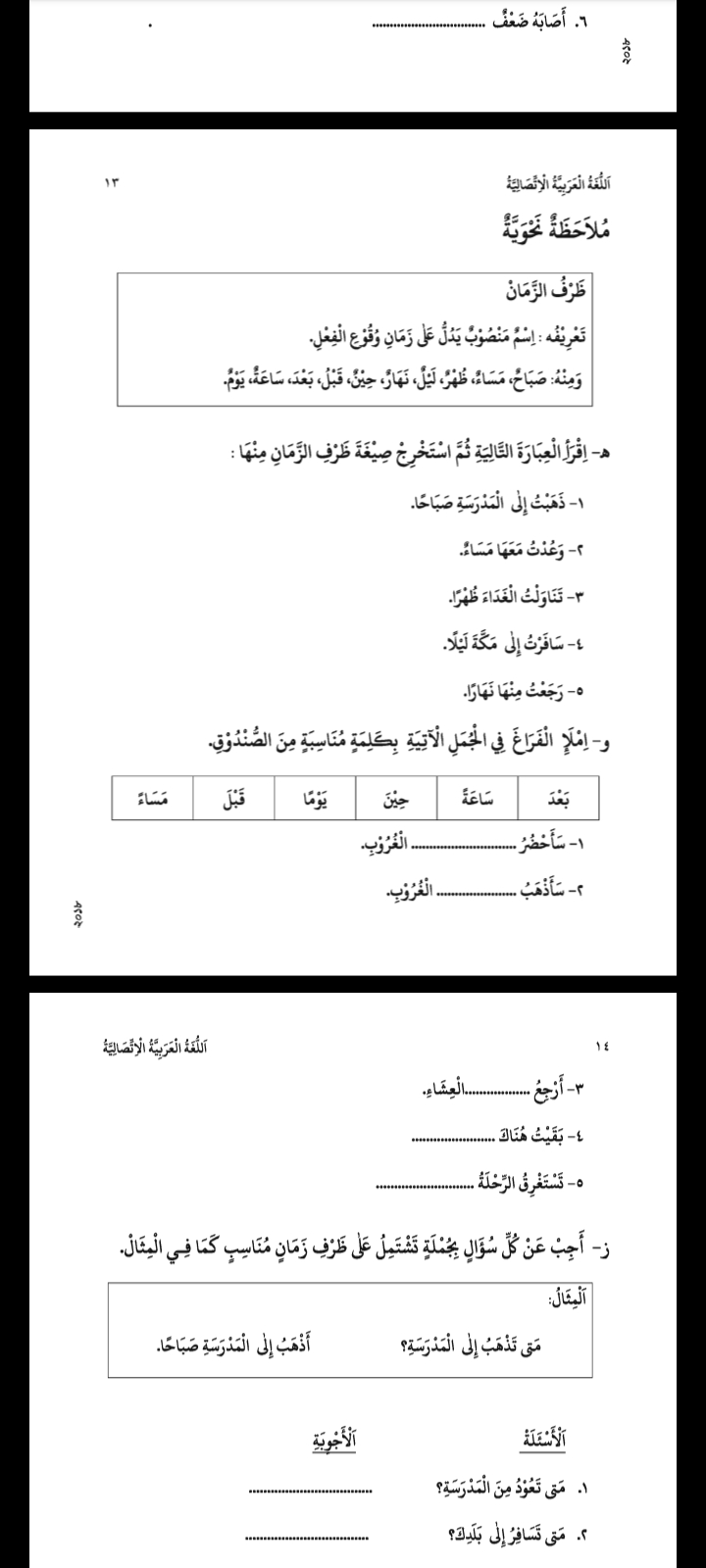 أعود من المدرسة مساءً
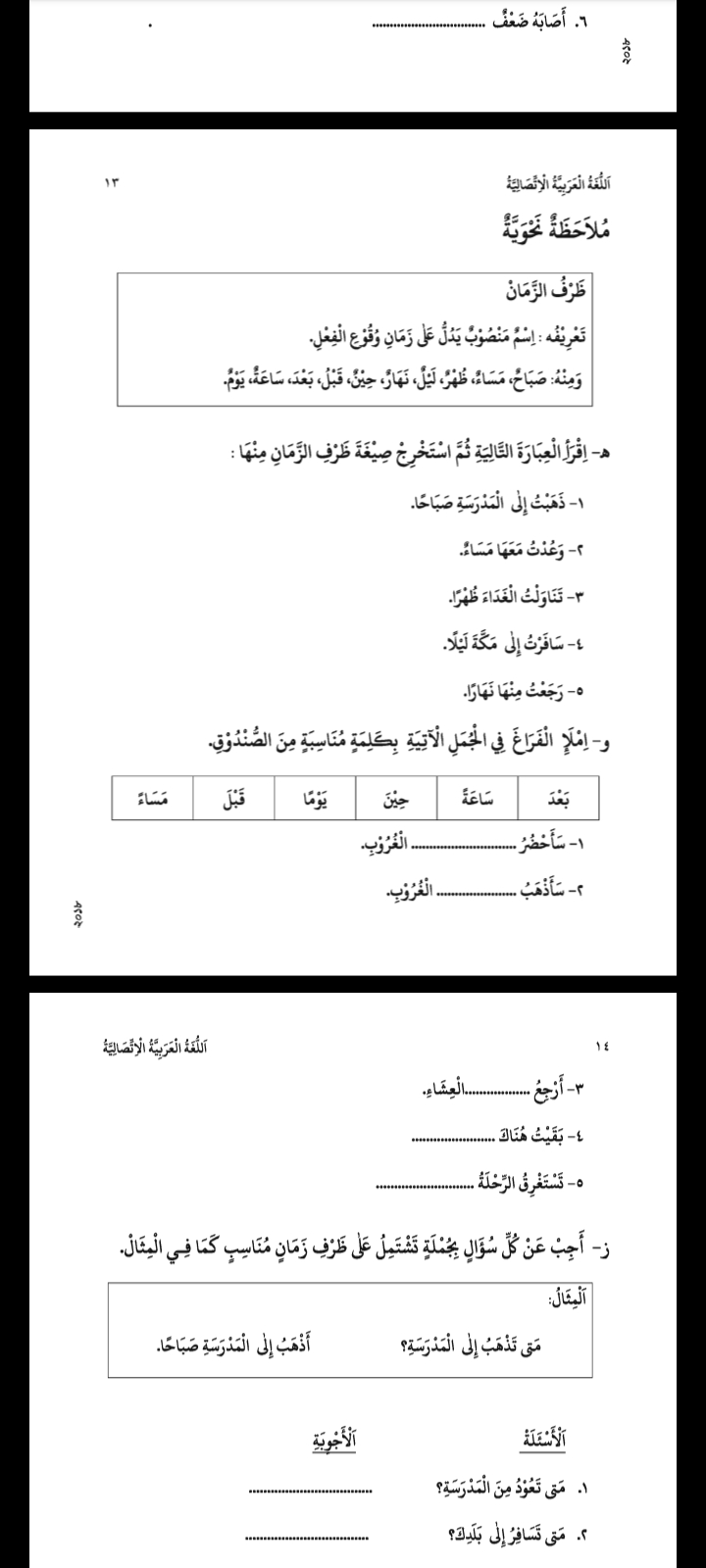 أسافر إلى بلدى ظهرًا
أستيقظ قبل الفجر
أصلّى المغرب مساءً
سأجلسُ هناك يومين
الواجب المنزليّ
تَكَلَّم مَعَ زُمَلَائِكَ ثُمَّ اُكْتُبْ فى دَفتَرِكَ عَنِ الأُمورِ التَّالية
١. اسباب قوّة المسلمين فى الماضى
٢. اسباب ضعف المسلمين فى هذا العصر
صفة : السلام عليكم ورحمة الله ، كَيْفَ حَالُكَ يَا خَالِدٌ؟
خَالِد: وَعَلَيْكُمُ السلام ورحمة الله بِخَيْرٍ الحمد لله.
خَالِد: اُفَكِّرُ حَالَ المُسْلِمِيْنَ فِى هذِهٍ الْأيّام. لِأَنَّ المُسلِمِينَ كَانُوا مُلُوكِ النّاسِ فِى الْمَاضِى.
صفة : اَرَاكَ مَحْزُوْنًا، فِيمَا تُفَكِّرُ؟
خَالِد: هُنَاكَ أَسْبَابٌ كَثِيْرَةٌ مِنْهَا اِبْتِعَادُ المُسْلِمِيْنَ عَنِ الاِسْلاَمِ وَكَثْرَةُ الْمُنَازَعَاتِ بَيْنَهُمْ الاِسْتِعْمَارُ والْاِشْتِرَاقُ والْغَزْوُ الثَّقَافىُّ.
صفة : لَقَدْ اَصَبَهُمْ ضُعْفٌ شَدِيْدٌ.
خَالِد: هُنَاكَ اَلْوَاجِبَاتُ كَثِيْرَةٌ : مِنْهَا الرَّجْعَةُ الى دِيْنِهِمْ والاِتِّحَادُ والاِسْتِعَانَةُ بِالْعِلْمِ.
صفة : فِعْلاً : الآنَ ماالوَاجِبُ عَلى المُسْلِمِيْنَ فِى هذَا العَصْرِ.
خَالِد: عَفْوًا إلى اللِّقَاءِ مَعَ السَّلاَمَةِ
صفة : شُكْرًا اَلْيَوْمَ إِلى الآنِ.
الله
شٌكْرًا كَثِيْرًا
 لاِشْتِرَكِ 
الدَّرْسِ الْيَوْمِ
حَافظ